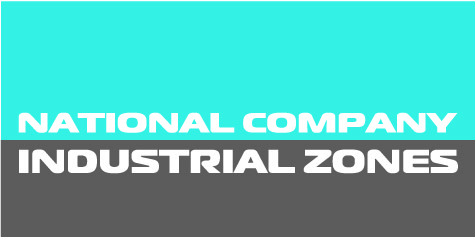 NATIONAL COMPANY INDUSTRIAL ZONES
Strategic Partner for Investors in Bulgaria
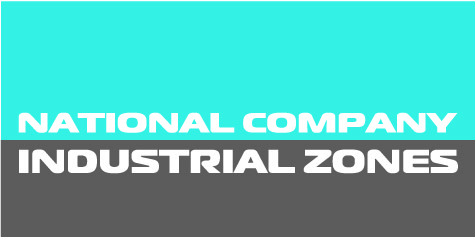 NATIONAL COMPANY INDUSTRIAL ZONES
OVERVIEW
NATIONAL COMPANY INDUSTRIAL ZONES (NCIZ) is a 100 % state-owned company with a sole shareholder – the Ministry of Economy of Bulgaria, specialized in:
 Industrial park development
 Management of industrial zones
 Providing additional services for investors
Main activities:
 Development of industrial zones in line with the latest standards
 Encouraging investments in sectors with high
  added value
 Creating favourable conditions for investment
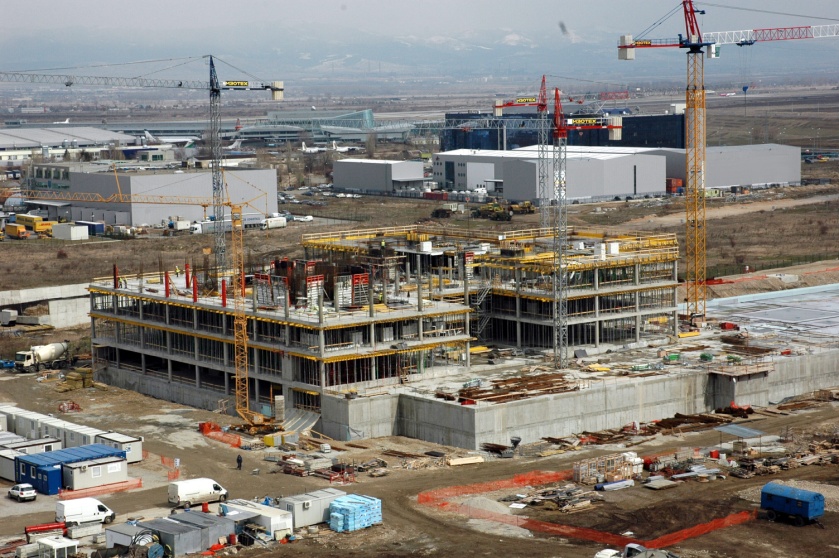 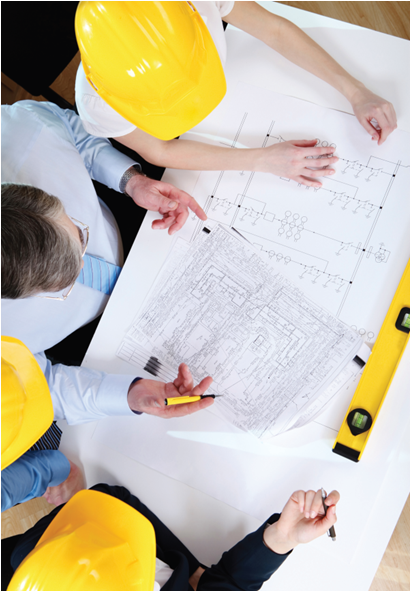 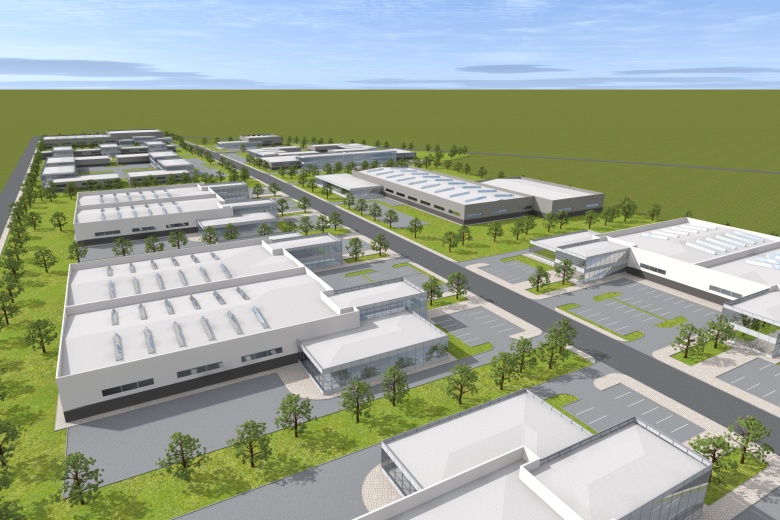 2
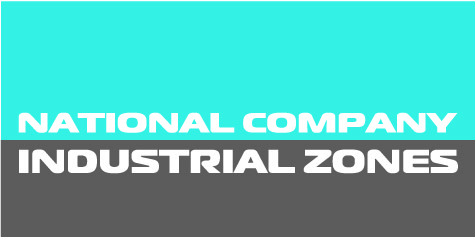 NATIONAL COMPANY INDUSTRIAL ZONES
OVERVIEW
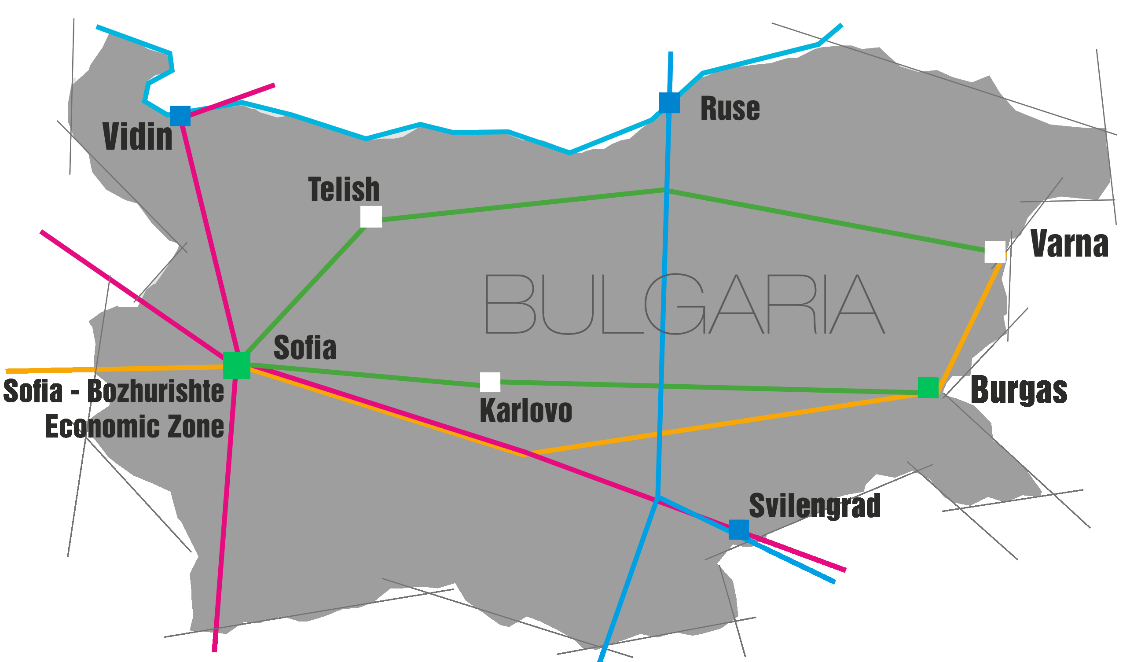 3 functioning free trade zones:
Free Zone Ruse
Free Zone Vidin
Free Zone Svilengrad
2 newly constructed zones:
Sofia – Bozhurishte Economic Zone
Industrial & Logistics Park – Burgas
A total of 8 projects:
6 700 095 m² total area
73 909 m² built-up area
225 500 m² open-air warehouses
3 zones under development:
Industrial Zone Karlovo
Industrial Zone Telish /Pleven/
Industrial Zone Varna West
3
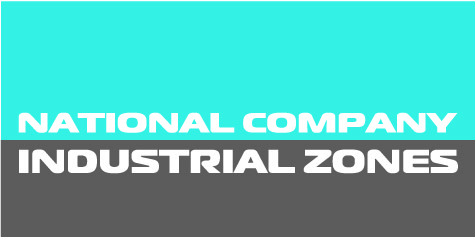 NATIONAL COMPANY INDUSTRIAL ZONES
SOFIA-BOZHURISHTE ECONOMIC ZONE
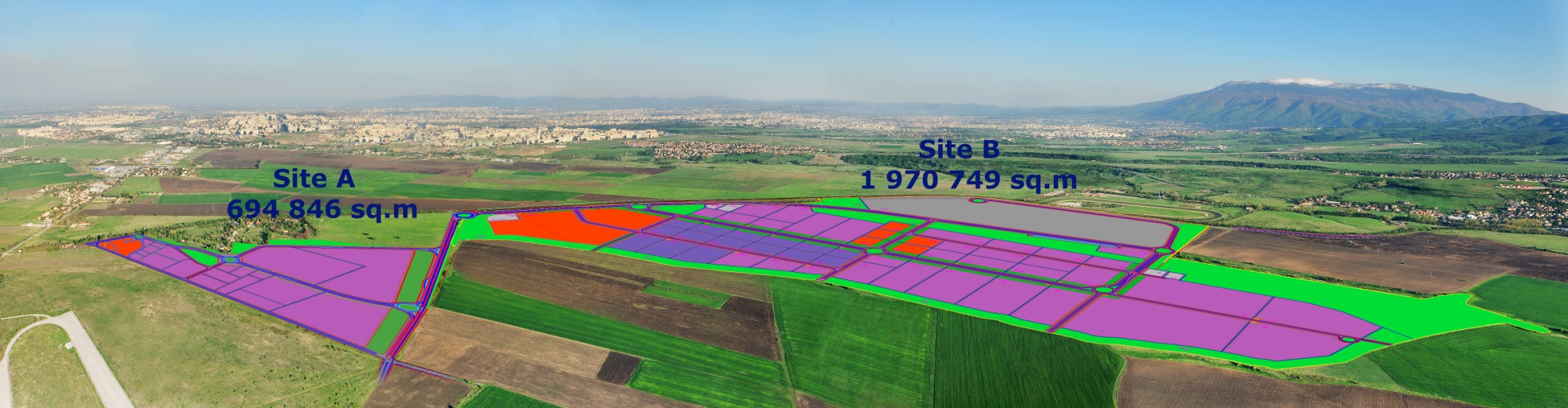 Total area: 2 665 595 m²
 Sofia City Center – 15 km 
 Sofia Airport – 23 km
 5 km to a highway bound for Greece
 2 km to a highway bound for Serbia
 30 km to a highway bound for the Black Sea
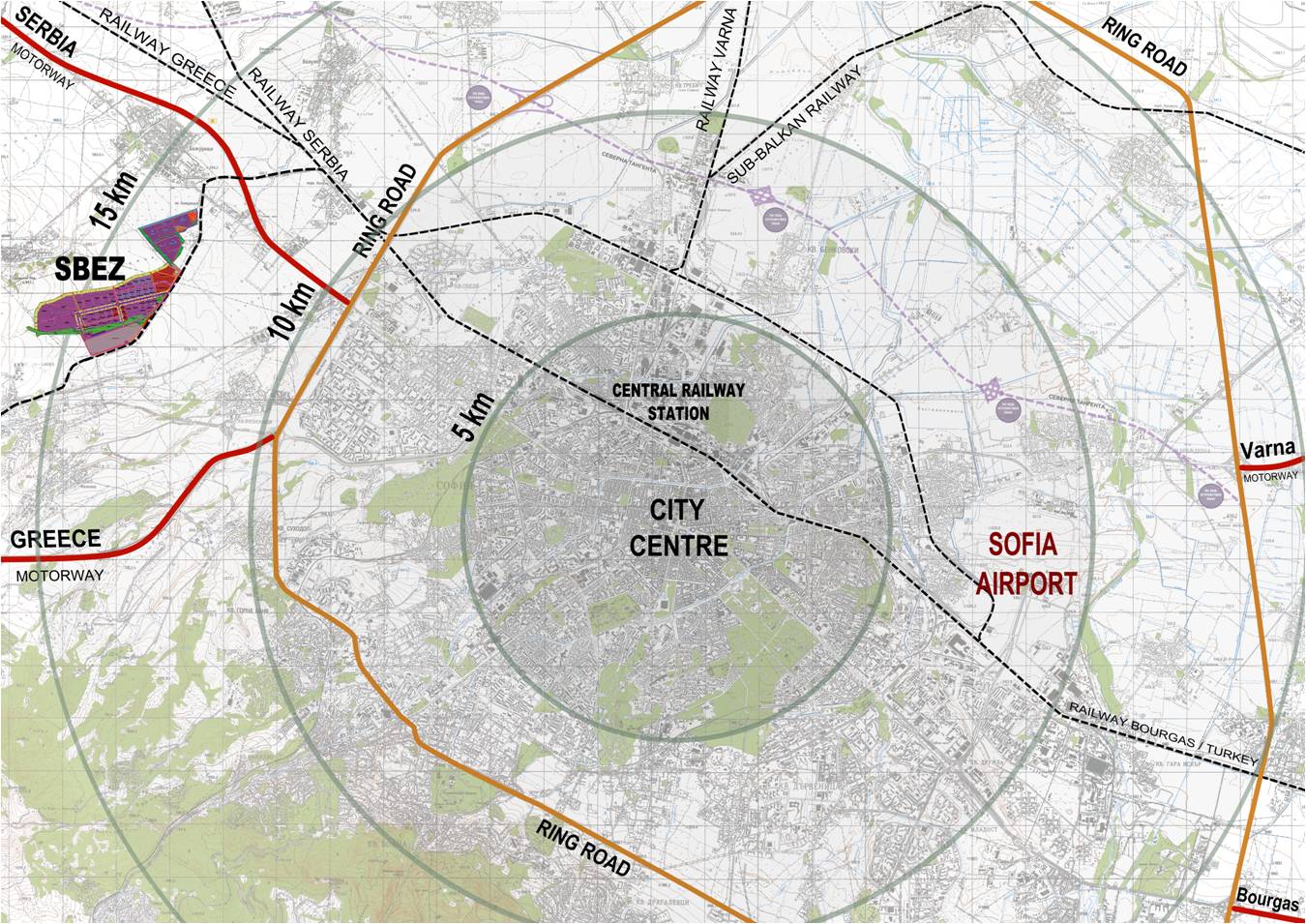 Next to the international road connecting
  Europe with Turkey
 Direct connection with the railway network
 Plans for a subway terminal in the near future
4
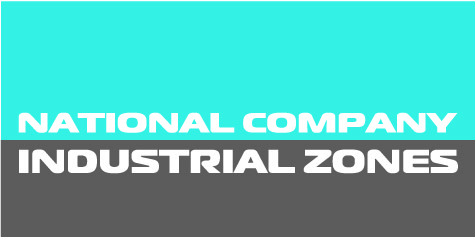 NATIONAL COMPANY INDUSTRIAL ZONES
SOFIA-BOZHURISHTE ECONOMIC ZONE
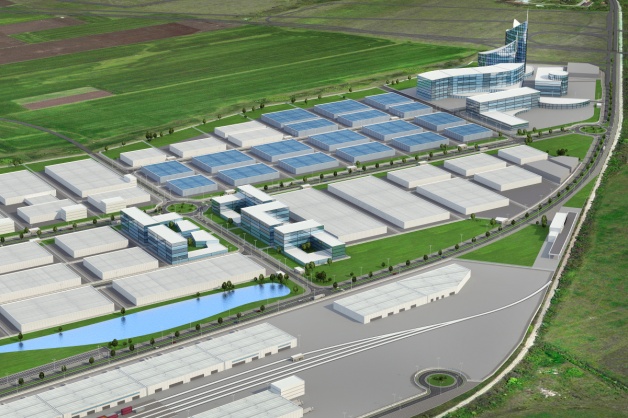 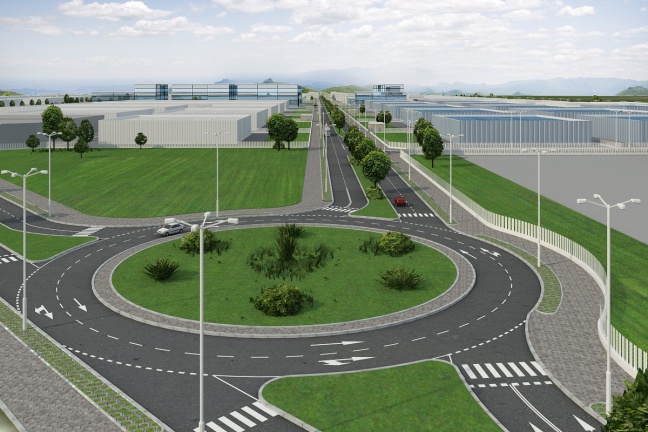 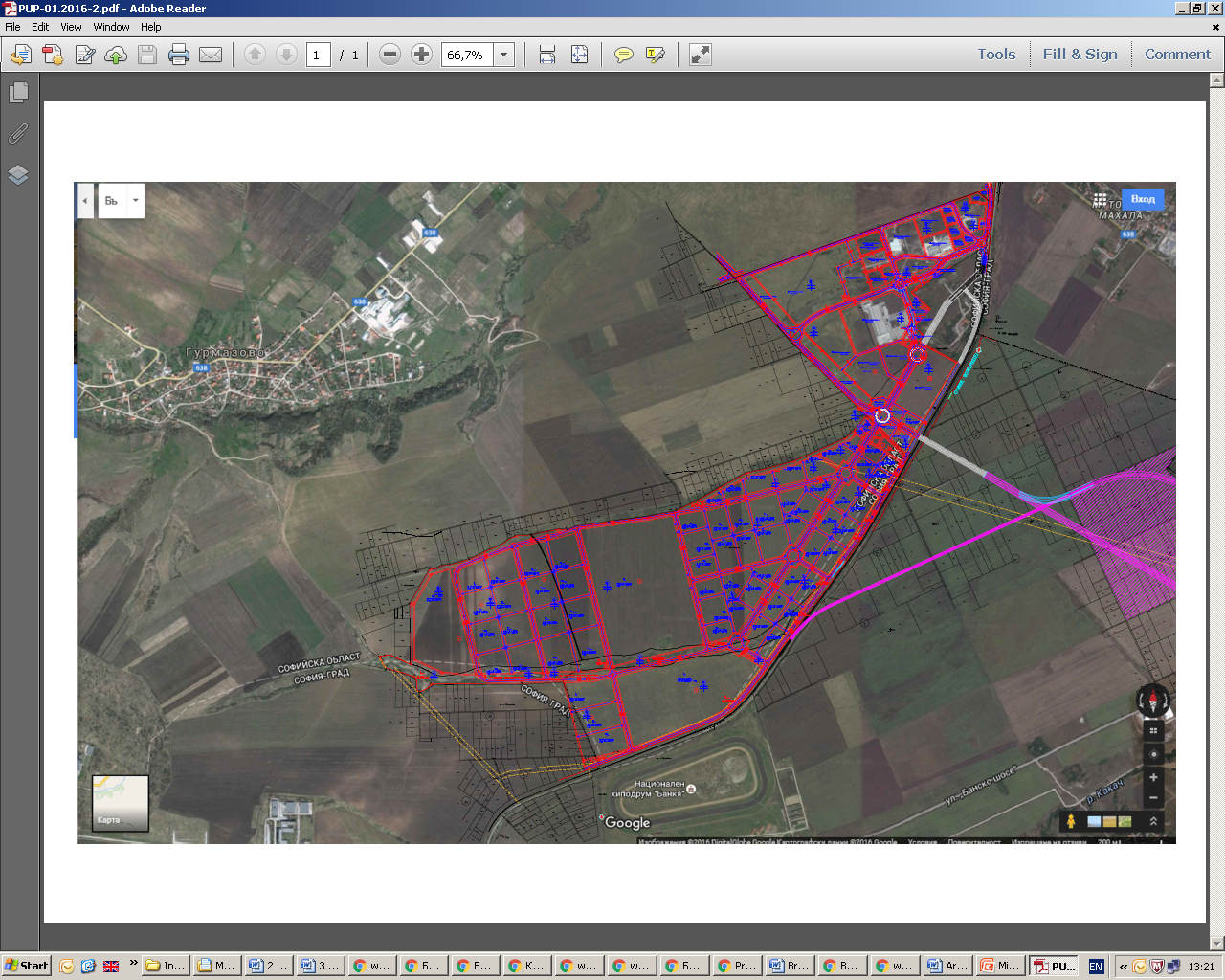 Spatial Plan:
Advanced manufacturing facilities
High-tech industry base
State-of-the-art administrative buildings 
Comprehensive transport and logistics center
5
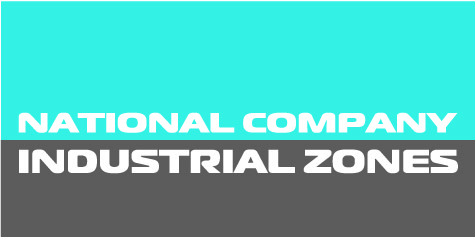 NATIONAL COMPANY INDUSTRIAL ZONES
INVESTORS IN SOFIA-BOZHURISHTE ECONOMIC ZONE
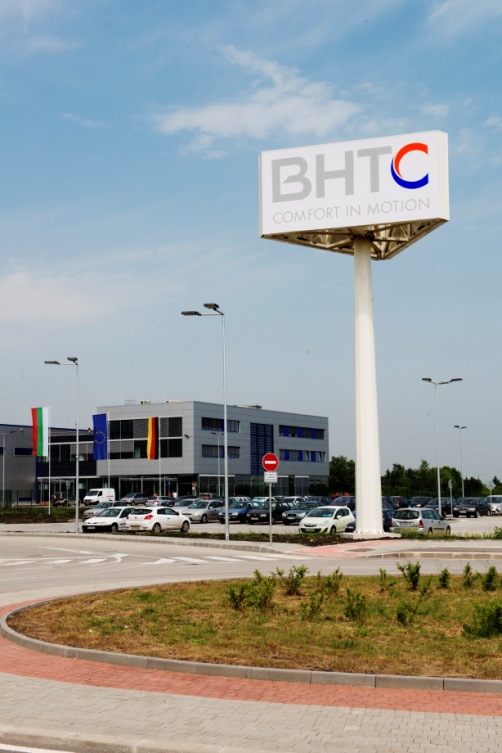 INVESTORS IN SOFIA – BOZHURISHTE ECONOMIC ZONE
Behr-Hella Thermocontrol GmbH, a German investor from the automotive industry, constructed a production facility and a R&D centre for engineering and manufacture of control units for automotive air-conditioning systems
Total amount of the investment – 21 million EUR
Approx. 350 new jobs
Ten innovative companies - total amount of the investment: 30 million EUR; approx. 550 new jobs
Six high-tech Bulgarian companies (High-tech Cluster – Sofia) - Total  amount of the investment: 5.5 million EUR; approx. 150 new jobs      
Several of the investment projects include the construction of R&D centres in addition to the production bases
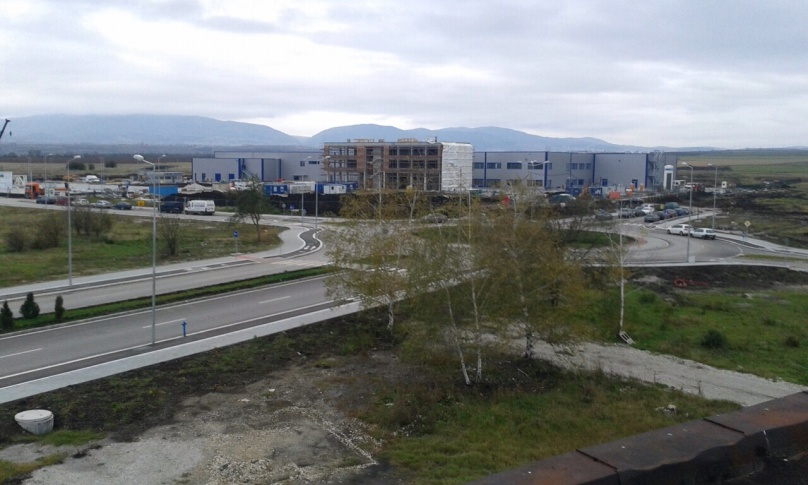 6
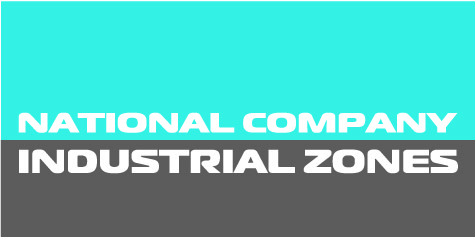 NATIONAL COMPANY INDUSTRIAL ZONES
SOFIA-BOZHURISHTE ECONOMIC ZONE
JYSK – Distribution Center Bozhurishte
The Danish furniture and interiors company JYSK Nordic will implement a large-scale investment project in Sofia – Bozhurishte Economic Zone by constructing the largest distribution center in South East Europe.
Bulgaria & Bozhurishte Economic Zone have been selected as the best business environment & the best location for production & distribution in SE Europe
 Total amount of the investment – 100 million EUR over the
  next two to five years
 300 000 m2 land
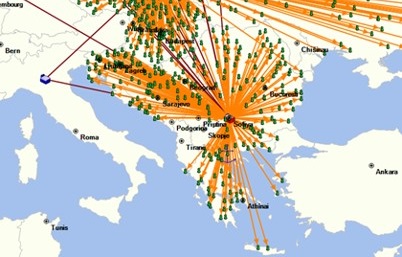 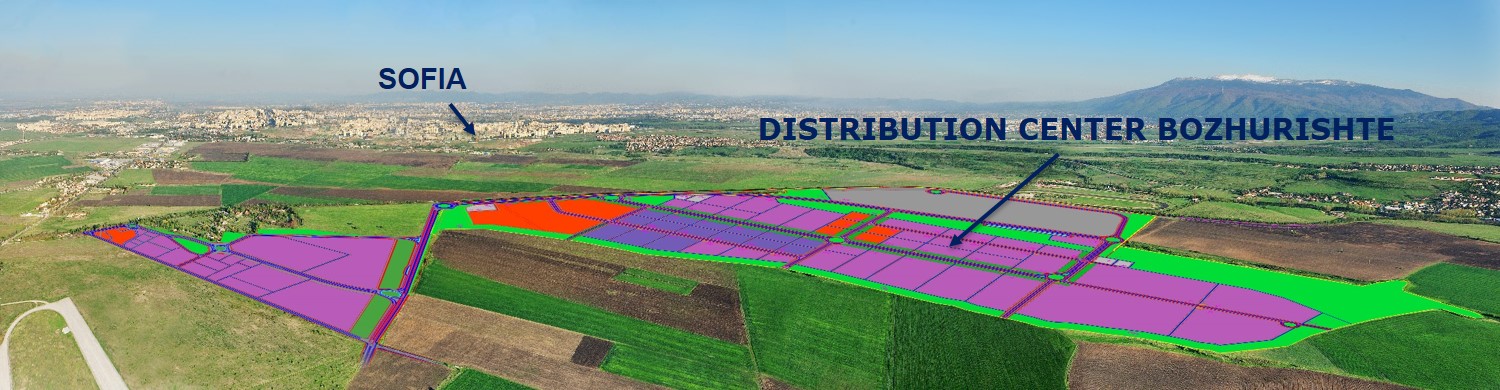 7
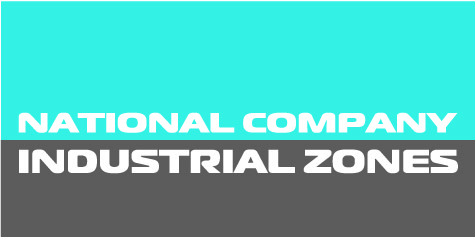 NATIONAL COMPANY INDUSTRIAL ZONES
INDUSTRIAL AND LOGISTICS PARK - BURGAS
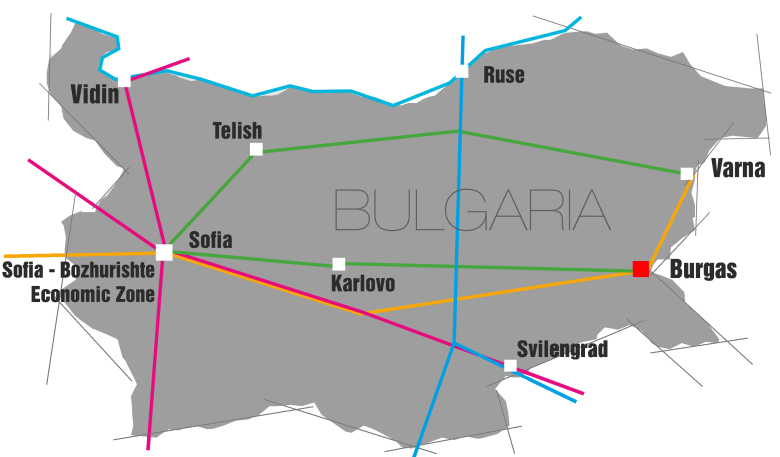 Total area: 244 150 m²

Location:
In the second biggest Black Sea city and cargo harbour in Bulgaria
10 km to Burgas airport 
4 km to Burgas harbor
2 km to a highway towards Turkey
8
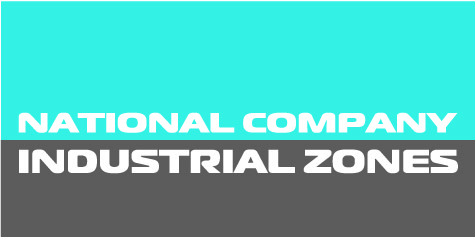 NATIONAL COMPANY INDUSTRIAL ZONES
INDUSTRIAL AND LOGISTICS PARK - BURGAS
Infrastructure: 
Electricity
Water and sewerage
Telecommunication network
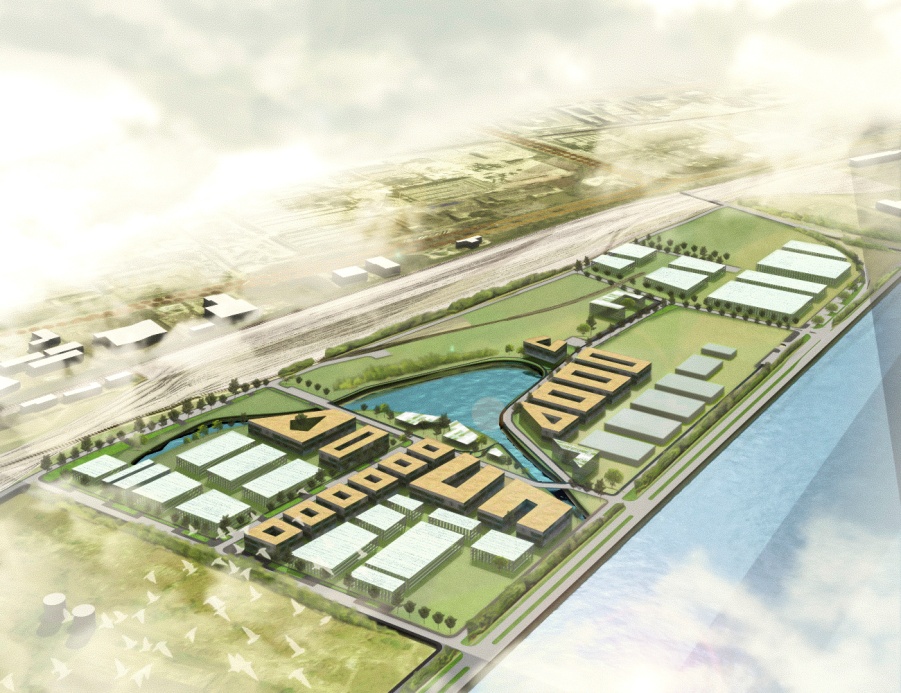 Development Stages:
The first stage of infrastructure construction has already been completed
The second stage of infrastructure construction includes electricity, optic lines, asphalt pavement, sidewalks and street lighting
Investors:
Eleven contracts have been signed with Bulgarian companies from the light industry and construction for establishing of production and warehousing facilities
Total amount of the investment – 5,5 million EUR
Approx. 260 new jobs will be created
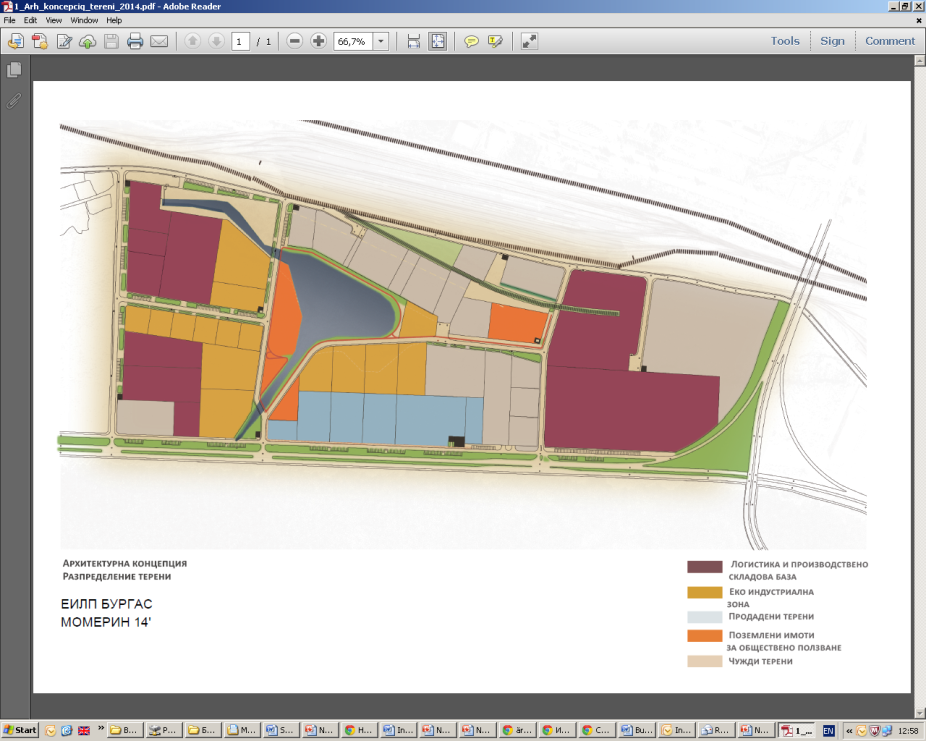 9
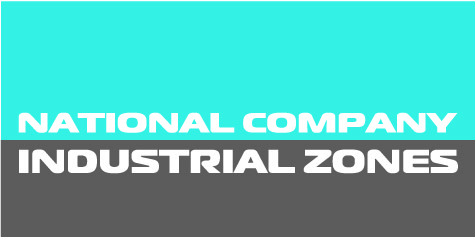 NATIONAL COMPANY INDUSTRIAL ZONES
FREE ZONE RUSE
Location:
800 m to the East of Danube Bridge connecting Bulgaria and Romania
Right next to the port of Ruse – the biggest river port in Bulgaria 

A project to be constructed an Intermodal Terminal
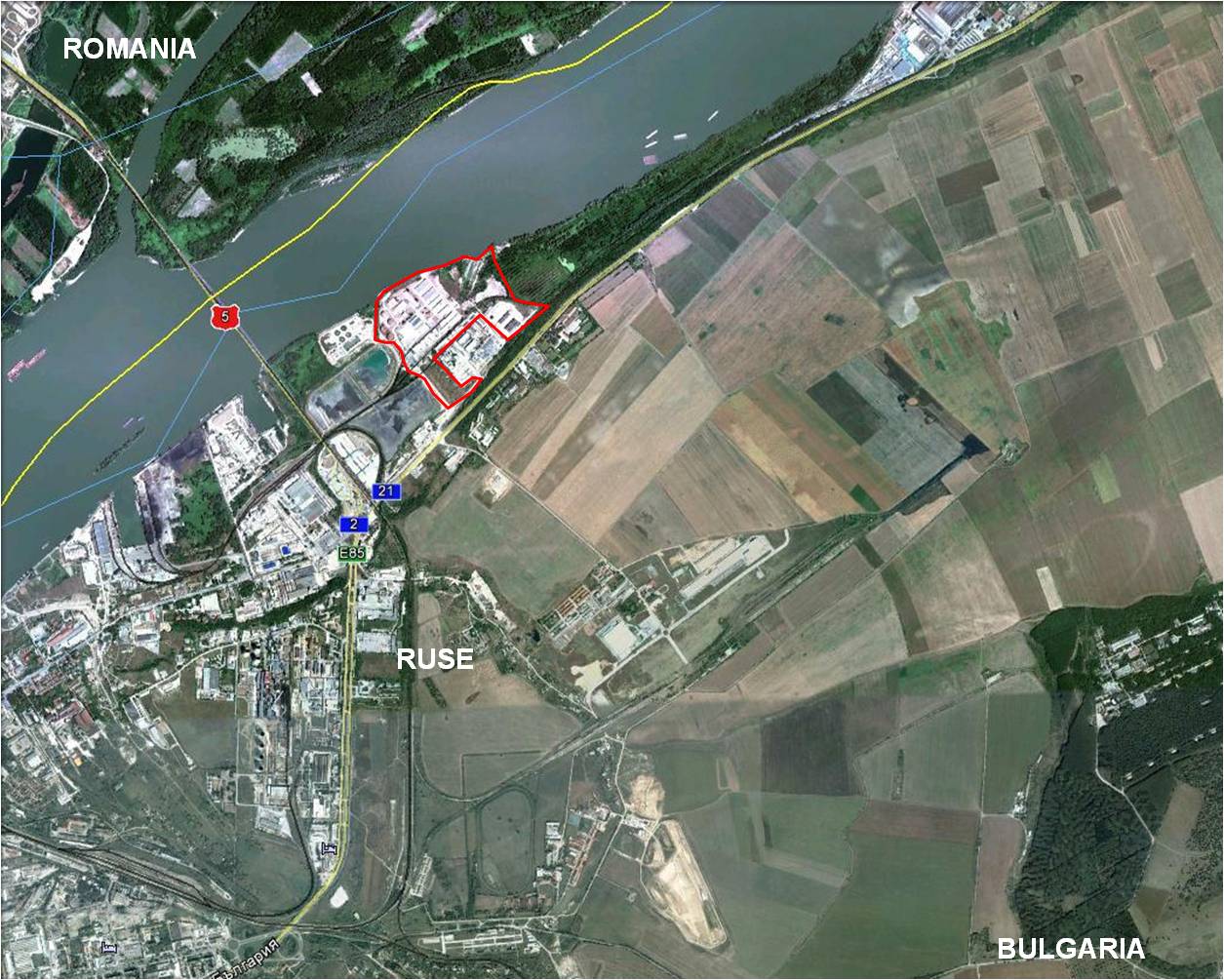 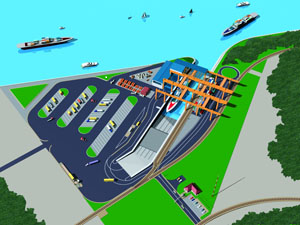 Total area: 370 235 m²
Built-up area: 30 000 m²
Open-air warehouses: 20 000 m²
Infrastructure: 
Well-developed  road network
Electricity
Gasification
Water and sewerage
10
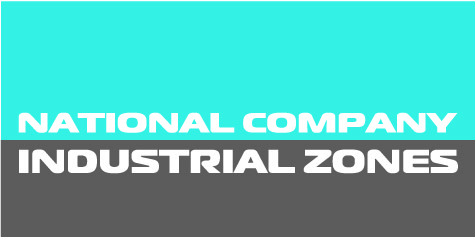 NATIONAL COMPANY INDUSTRIAL ZONES
FREE ZONE VIDIN
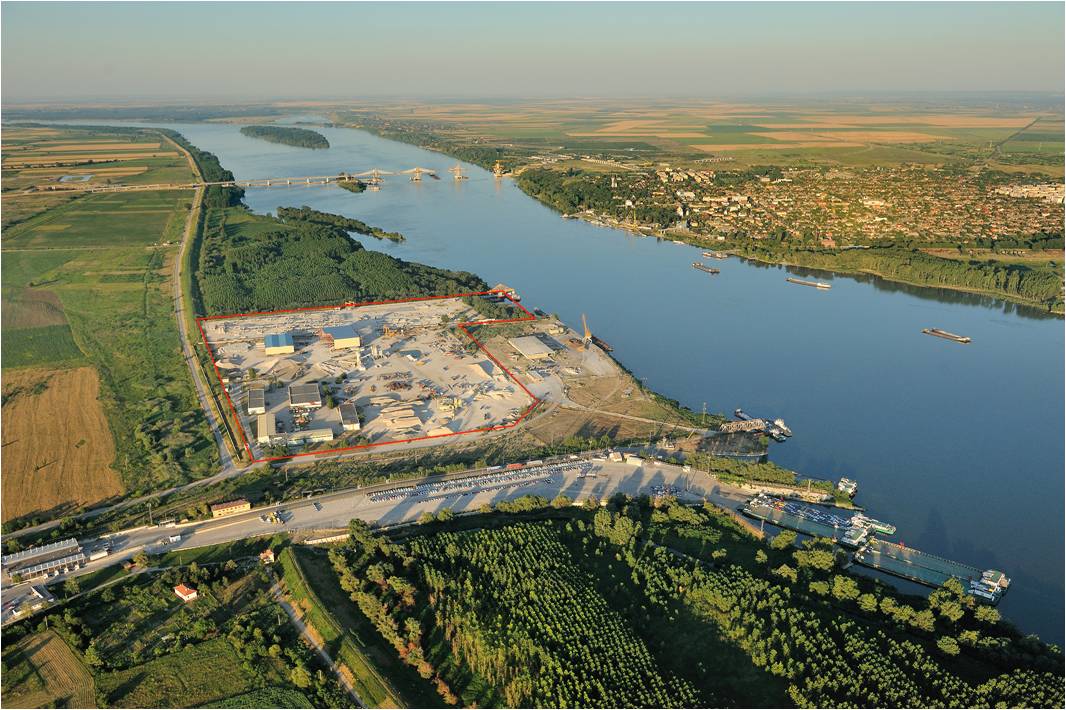 Location:
On the bank of the Danube river next to Danube 
    Bridge - 2, a freight port, and a ship terminal
Located on two borders –  land with Serbia and river with Romania
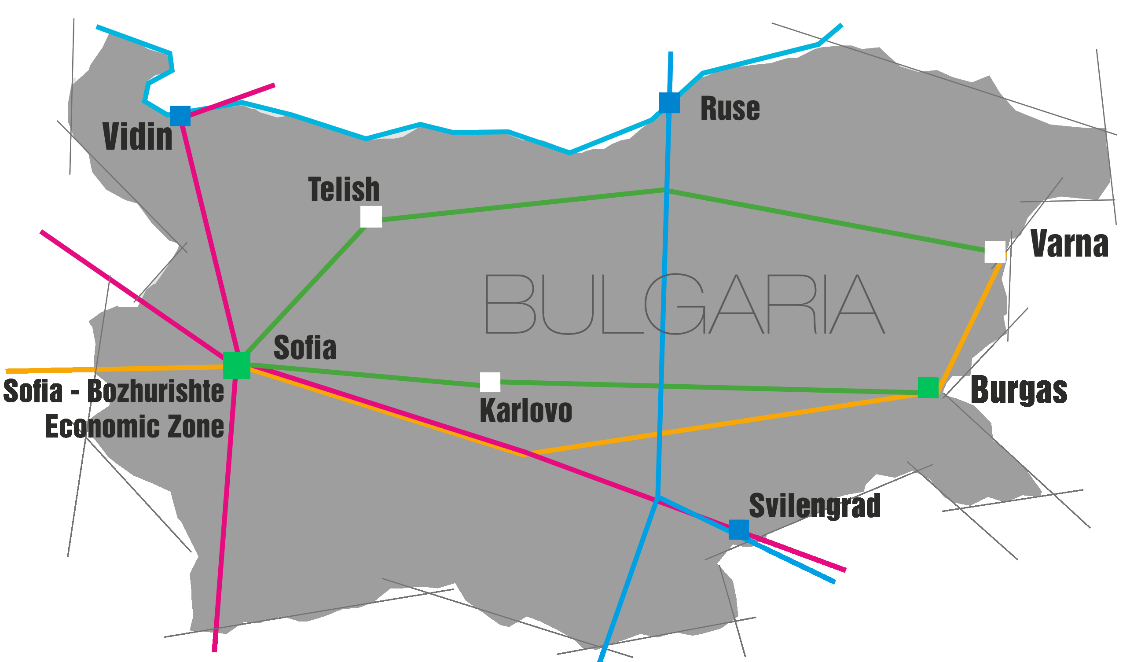 Total area: 308 627 m²
Built-up area: 7 450 m²
Open-air warehouses: 203 000 m²
Infrastructure: 
Well-developed road network
Electricity
Water and sewerage
11
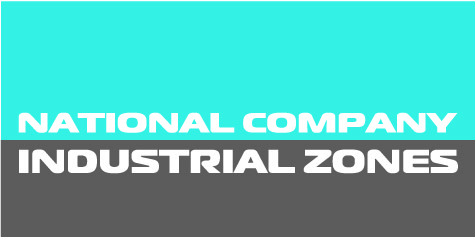 NATIONAL COMPANY INDUSTRIAL ZONES
FREE ZONE SVILENGRAD
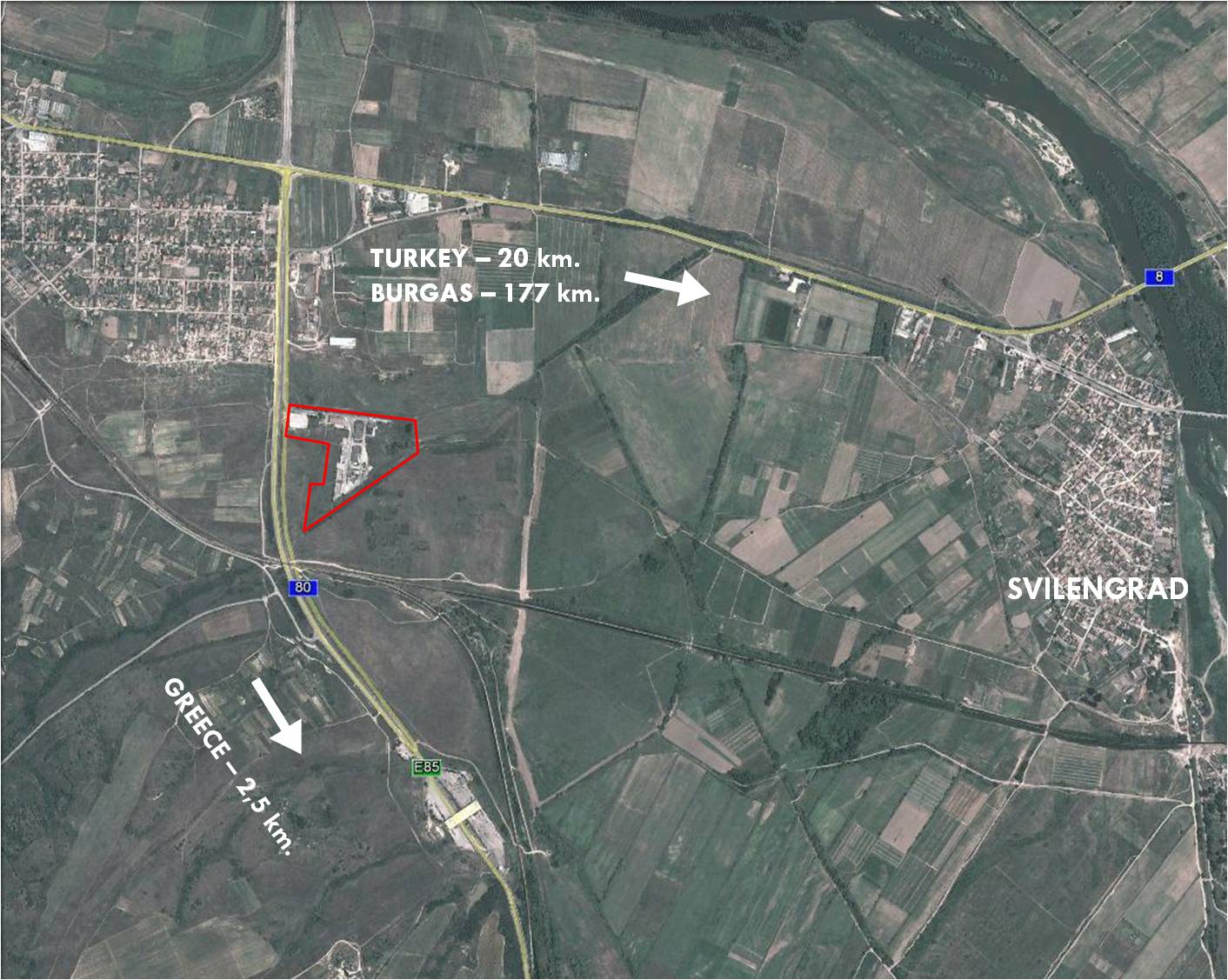 Location:
2 km to the border with Greece
50 m to railway connections with Turkey and Greece
Access to a transport corridor, connecting Europe with Turkey
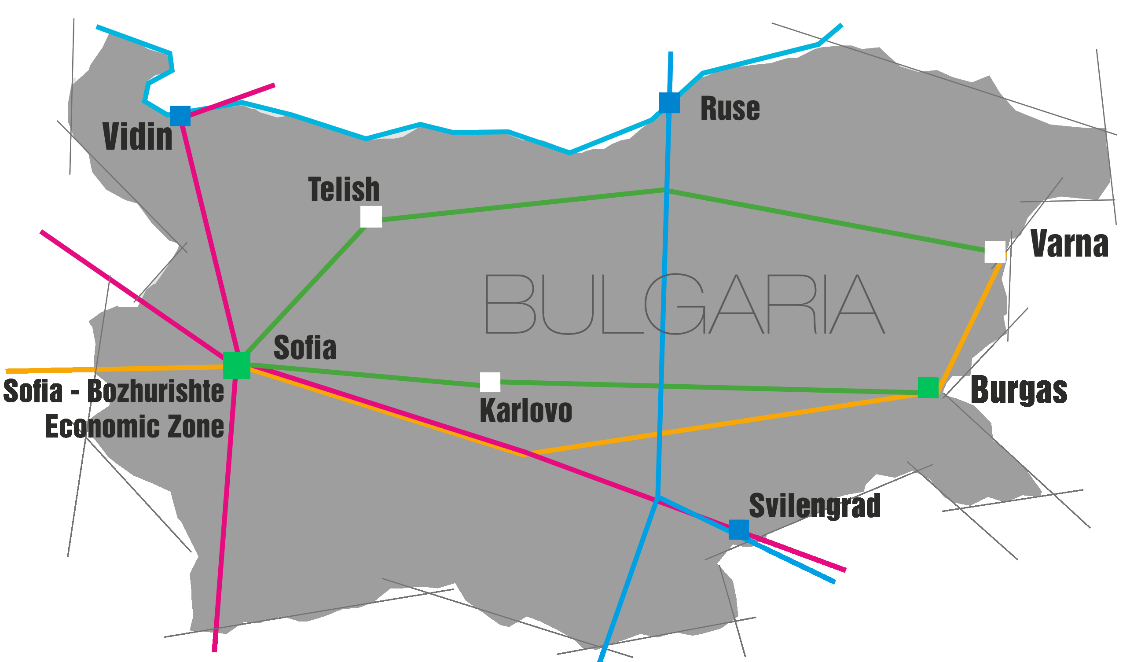 Total area: 70 000 m²
Built-up area: 4 130 m²
Open-air warehouses: 2 500 m²
Infrastructure: 
Well-developed road network
Electricity
Water and sewerage
12
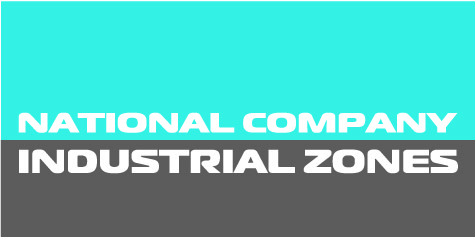 NATIONAL COMPANY INDUSTRIAL ZONES
FREE ZONES
Services offered to investors in NCIZ’s Free Zones:
 Offices, industrial plots and open-air storage areas with the
      necessary infrastructure for rent
 Warehousing and storage of goods
 Assistance in issuing, reissuing and authentication of certificates of origin of goods
 Loading and handling operations
 Storing of goods under customs supervision, representation to the customs authorities and processing of customs documentation
 Trans-shipment operations
 Auto scales for measuring heavy duty trucks
 Completion of transport and customs documents necessary before the customs points
 Reservation and return of licenses for international freight transport
 Consulting on the different regulations and legislation in force in the Republic of Bulgaria
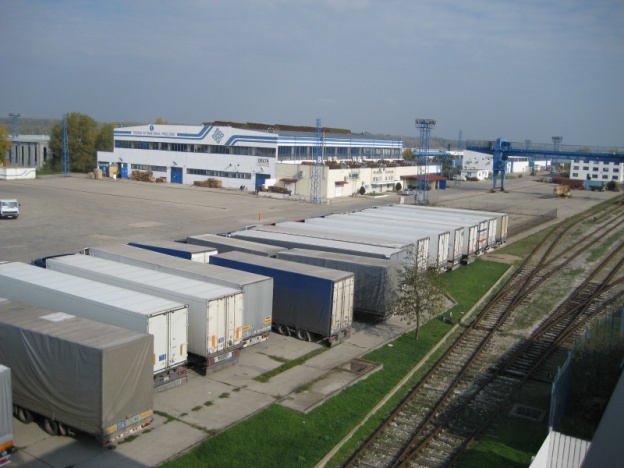 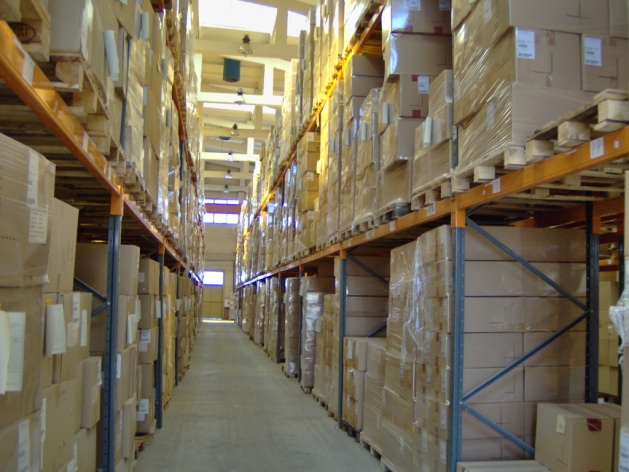 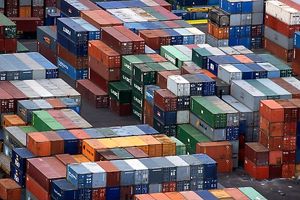 13
NATIONAL COMPANY INDUSTRIAL ZONES
COMMITMENT TO WORK WITH YOU
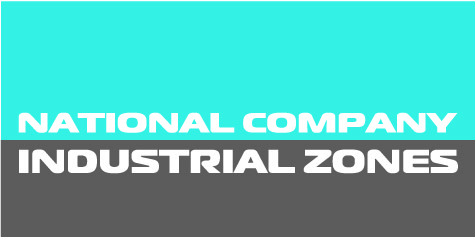 NCIZ offers its partners:
LOCATION – industrial zones with prime locations and excellent transport connectivity
INFRASTRUCTURE – industrial plots with all the necessary infrastructure (road network, electricity, water and sewerage, gasification, telecommunications) 
PREDICTABILITY – as witnessed by our successful experience with numerous previous investors
COMPETITIVE CONDITIONS for investors certified under the Investment Promotion Act – the opportunity to be granted special incentives by the Invest Bulgaria Agency facilitating the investment project
PERSONAL ASSISTANCE AND PARTNERSHIP during the whole investment process – support and consultations for all administrative procedures in order to facilitate the investors’ projects as much as possible.
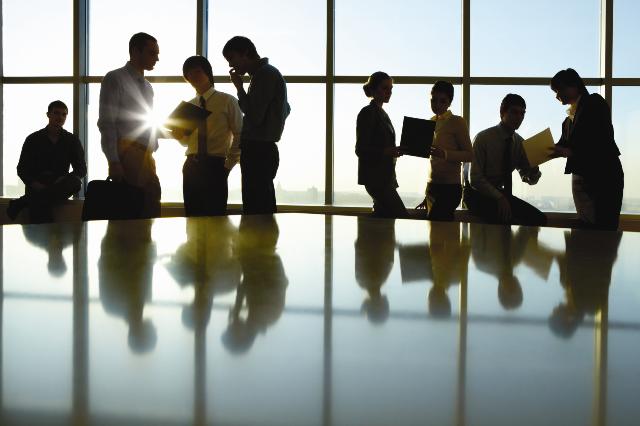 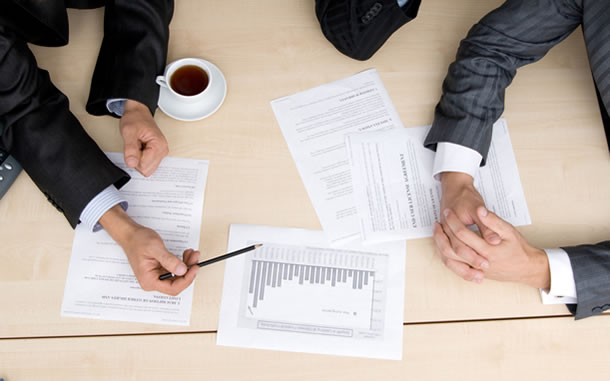 14
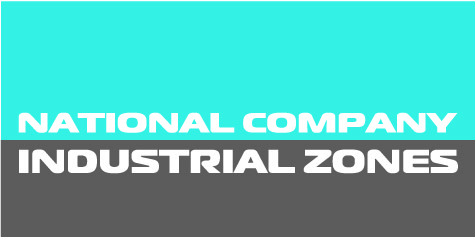 NATIONAL COMPANY INDUSTRIAL ZONES
FOR CONTACT:
STEFAN STAYKOV
Executive Director


1, Angel Kanchev Str.
Sofia 1000, Bulgaria
Tel.: +359 2 8902902
Tel./Fax: +359 2 9871684
e-mail: office@nciz.bg
www.industrialzones.bg
Your Strategic Partner for Investment in Bulgaria